Бюджет для граждан
Проект бюджета Курчанского сельского поселения Темрюкского района на 2023 год
БЮДЖЕТ 

Бюджет для граждан - это документ, обеспечивающий представление бюджета и отчетов об их исполнении в доступной для граждан форме.
Бюджет – это финансовый план, который обобщает доходы и расходы за определенный период времени.
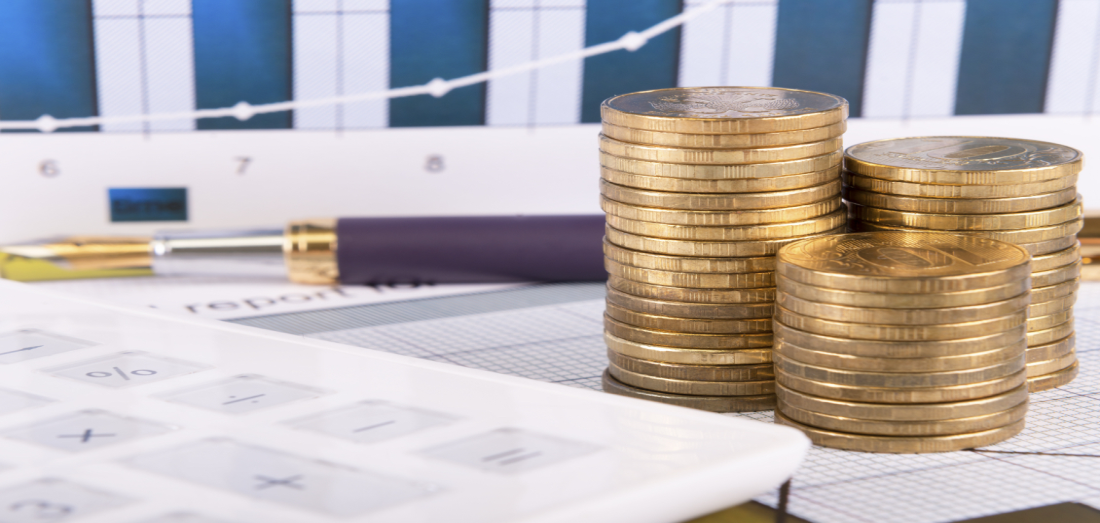 Этапы бюджетного процесса
Бюджетный процесс- деятельность государственных органов власти, органов местного самоуправления и иных участников по составлению и рассмотрению проектов бюджетов, утверждению и исполнению бюджетов, контролю за их исполнением, осуществлению бюджетного учета, составлению, внешней проверке, рассмотрению и утверждению бюджетной отчетности.
1. Составление проекта бюджета
3. Исполнение бюджета
5. Рассмотрение, утверждение отчета об исполнении бюджета
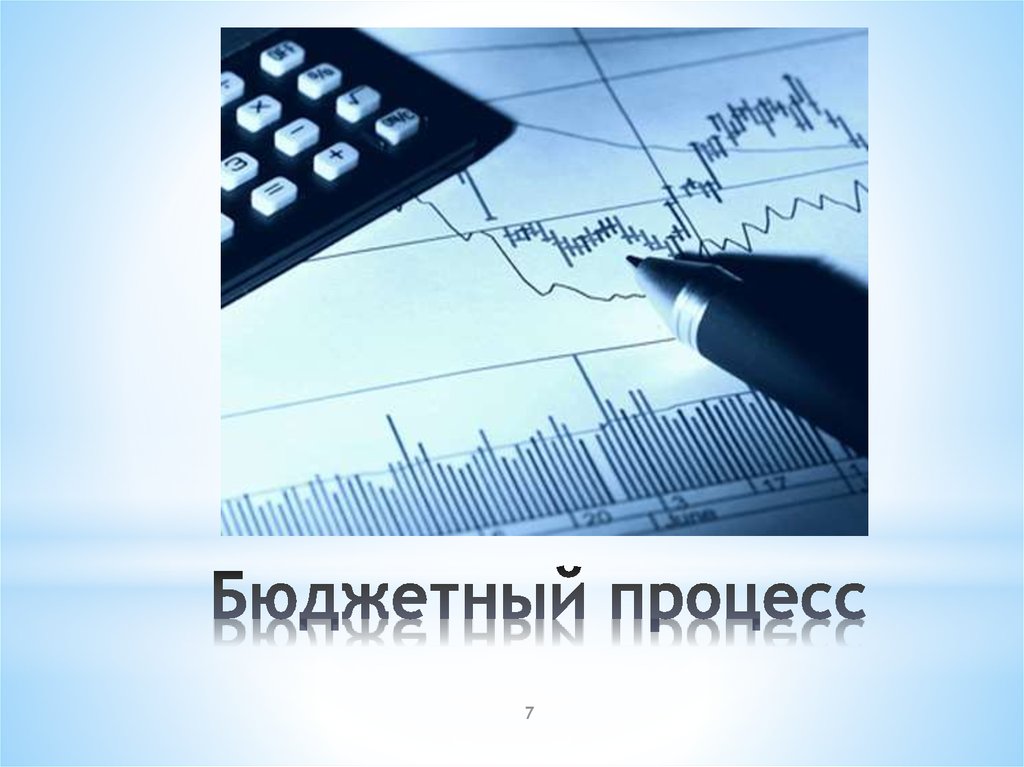 2. Рассмотрение проекта бюджета
4. Утверждение проекта бюджета
Основные направления бюджетной политики              на 2023 год
Повышение прозрачности и открытости бюджетного   процесса
ДОХОДЫ БЮДЖЕТА
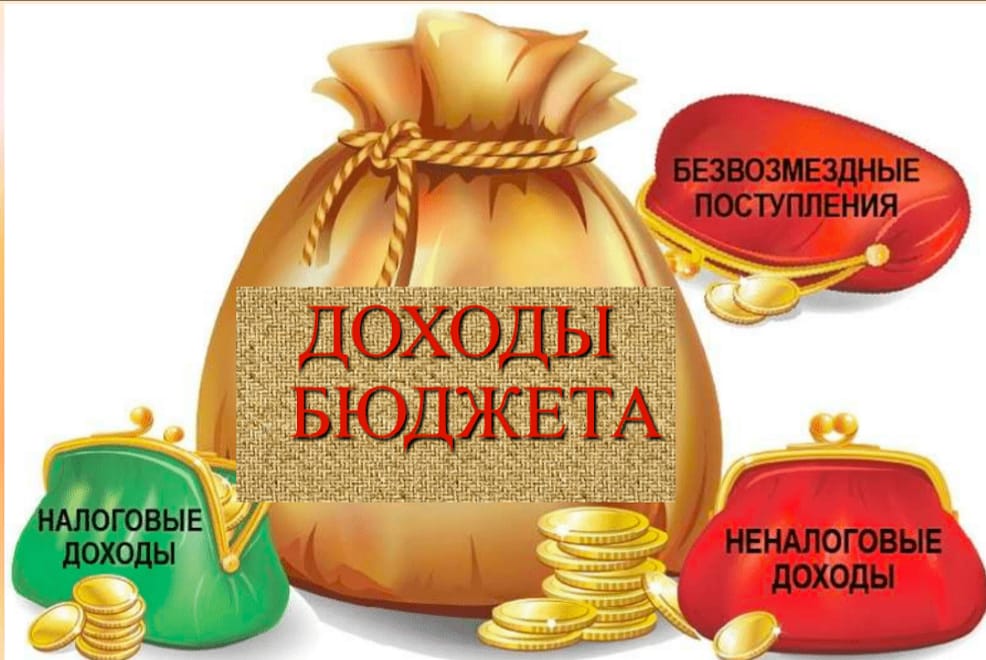 Доходы бюджета – это безвозмездные и безвозвратные 
       поступления денежных средств в бюджет.
ДОХОДЫ
Налоговые доходы – поступления от уплаты федеральных, регональных и местных налогов и сборов, предусмотренных Налоговым кодексом Российской Федерации, нормативно-правовыми актами Курчанского сельского поселения Темрюкского района.
Неналоговые доходы – платежи, которые включают в себя: доходы о использования и продажи имущества, платные услуги муниципальных учреждений, доходы от продажи материальных и нематериальных активов, штрафы за нарушение законодательства, иные неналоговые доходы
Безвозмездные поступления – поступленв местный бюджет из бюджета края, района ия межбюджетных трансфертов в виде дотаций, субсидий, субвенций и иных межбюджетных трансфертов, а также безвозмездные поступления от физических и юридических лиц
Основные характеристики бюджета Курчанского сельского поселения Темрюкского района на 2023 год
РАСХОДЫ
ДОХОДЫ
ДЕФИЦИТ
48 616,5 тыс.руб.
48 616,5 тыс.руб.
0,00 тыс.руб.
Структура доходов бюджета Курчанского сельского поселения Темрюкского района на 2023 год
Структура налоговых и неналоговых доходов Курчанского сельского поселения Темрюкского района на 2023 год
Структура безвозмездных поступлений в бюджет Курчанского сельского поселения Темрюкского района на 2023 год
Расходы бюджета Курчанского сельского поселения Темрюкского района на 2023 год
Спасибо за внимание